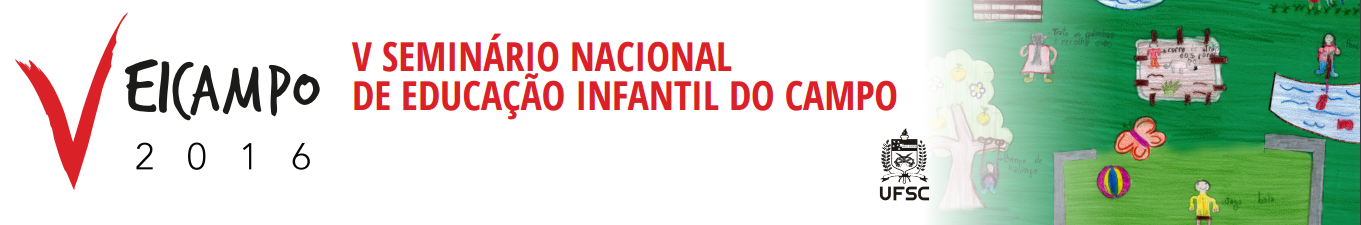 Título
Nome dos autores (as)
UNIVERSIDADE FEDERAL DE SANTA CATARINA - Florianópolis / SC – 5 e 6 de Dezembro.
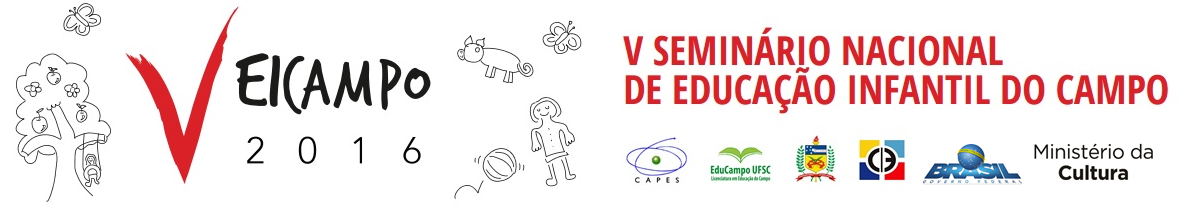 Obrigado (a)!
E-mail:
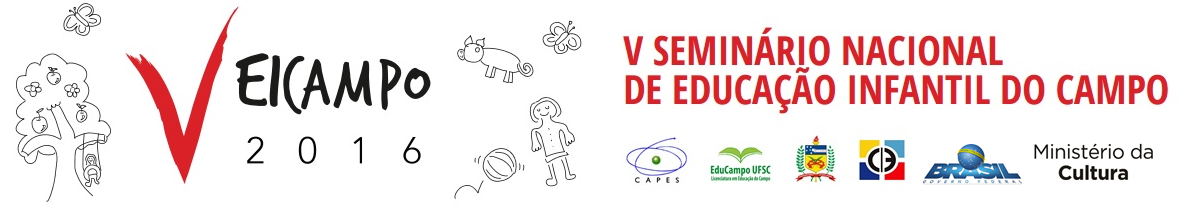